День защитника отечества
Во второй младшей группе
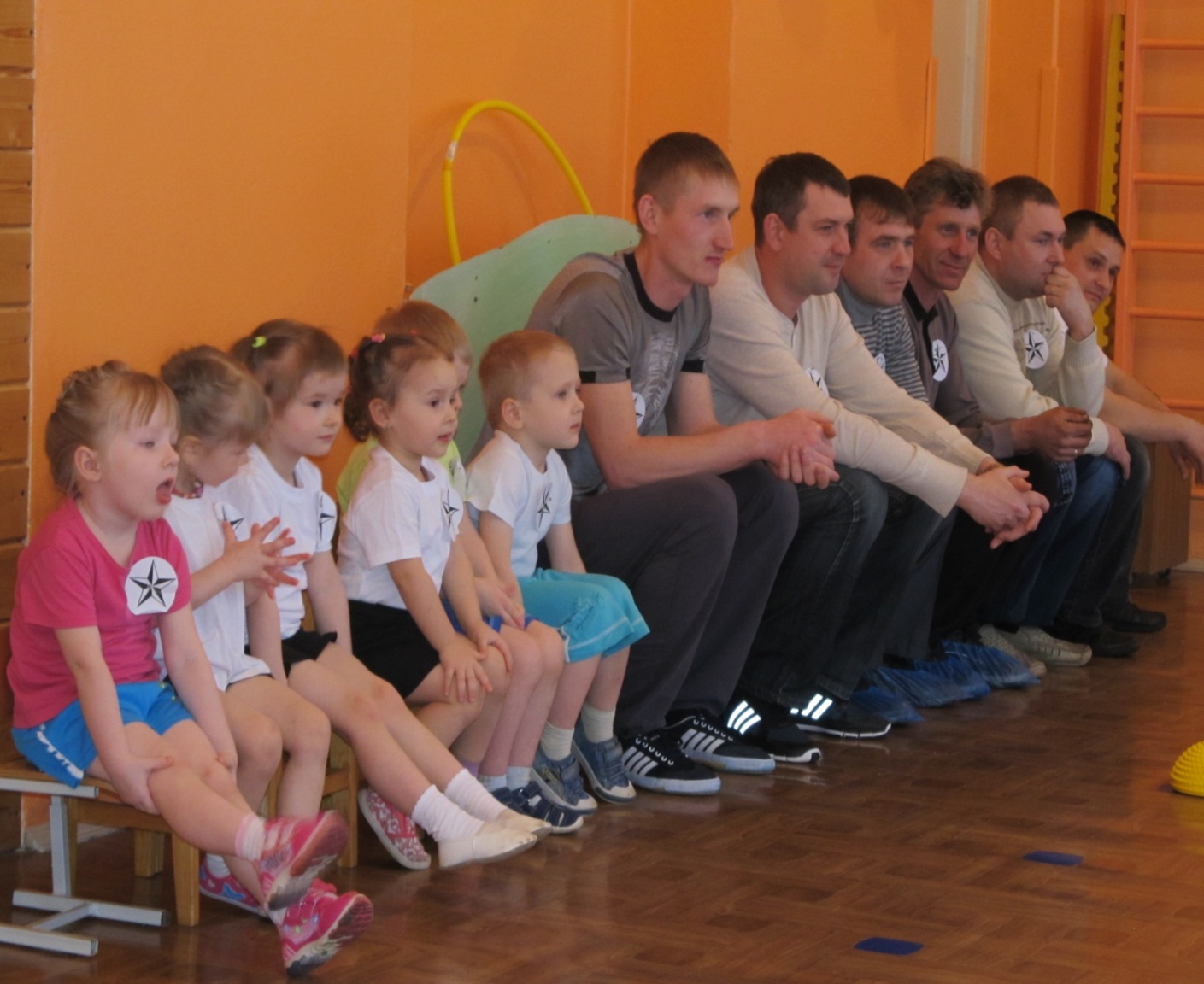 Накануне  праздника
в нашей группе был организован спортивный праздник для детей с участием  пап ….
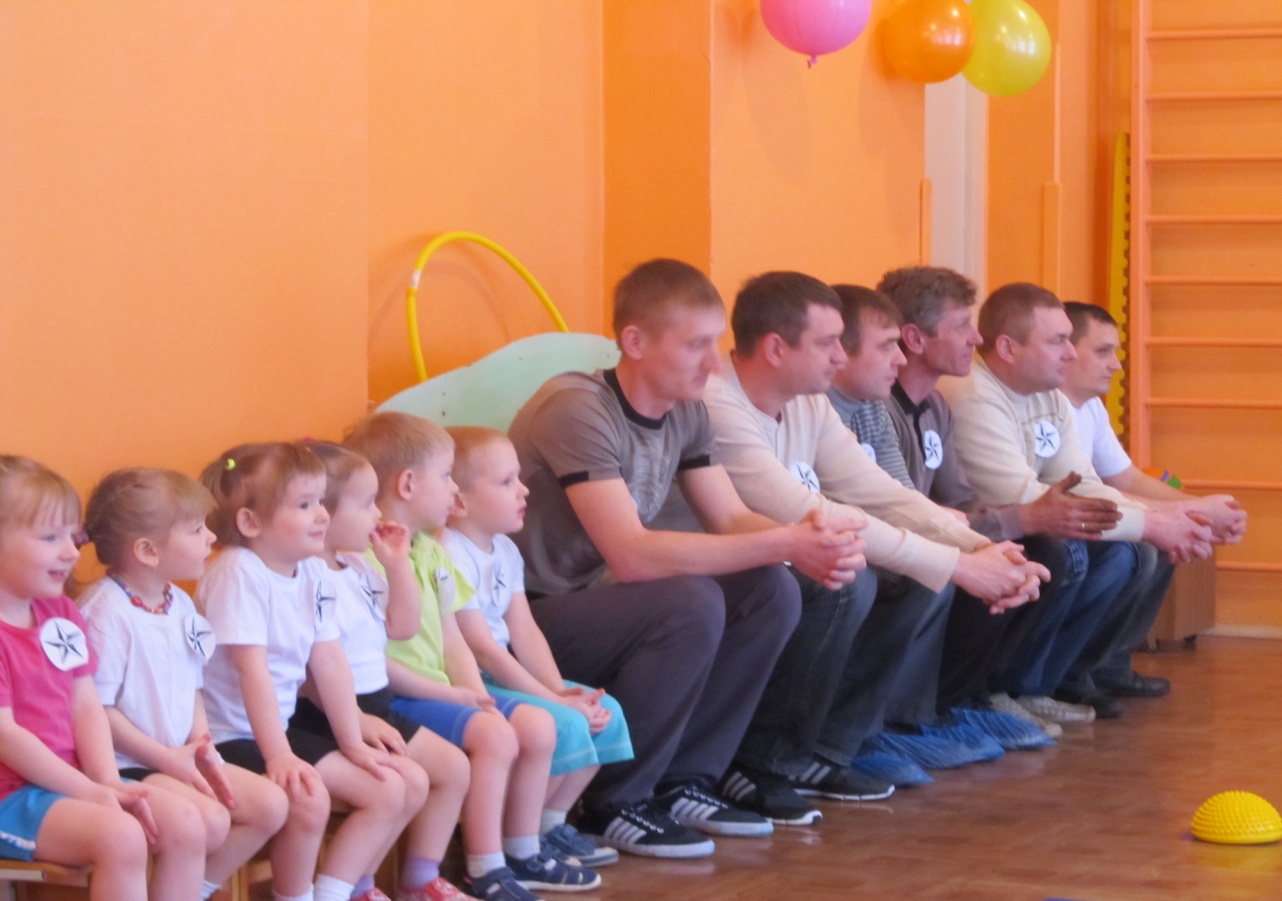 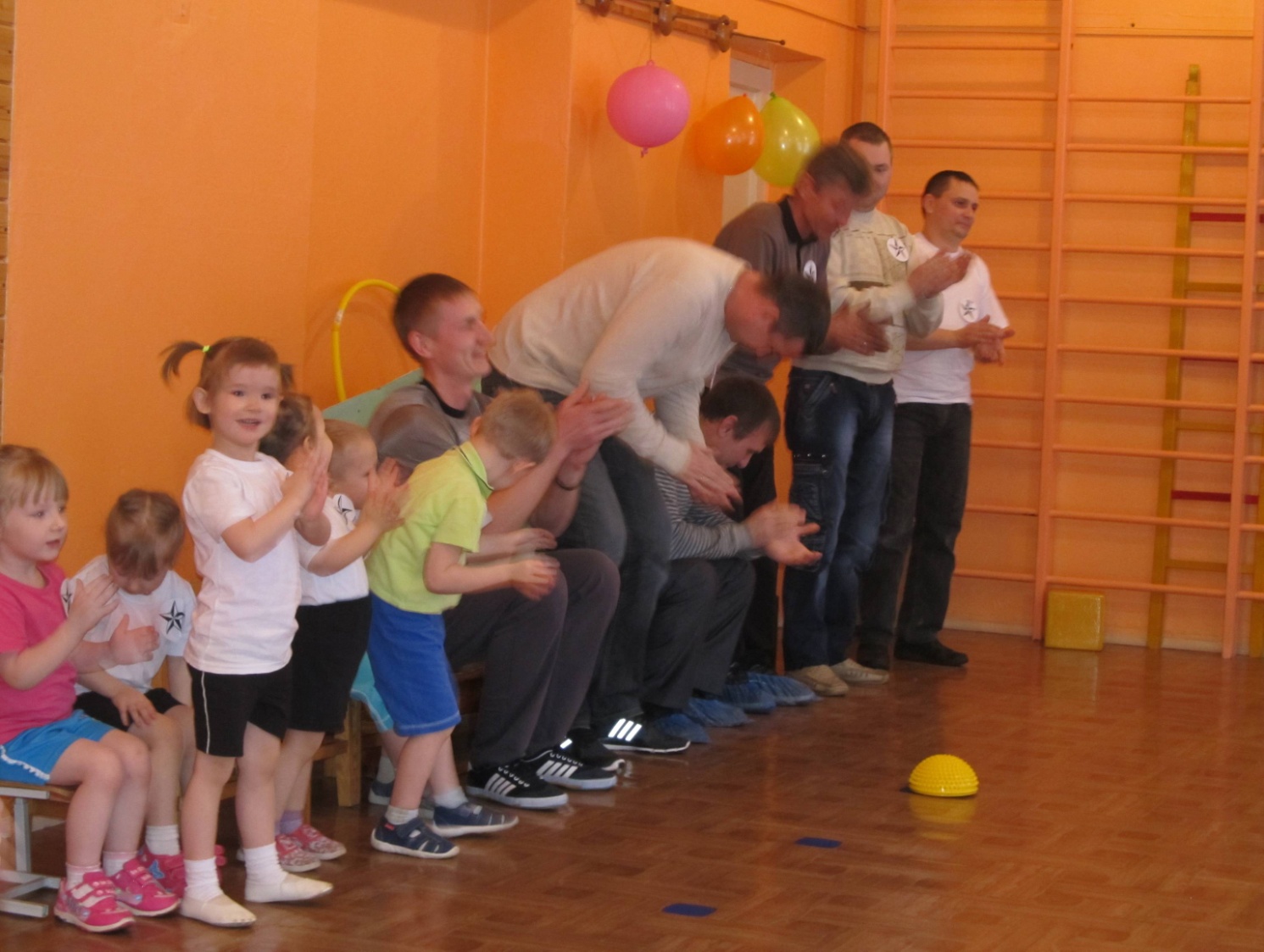 папы с удовольствием  приняли участие в соревнованиях
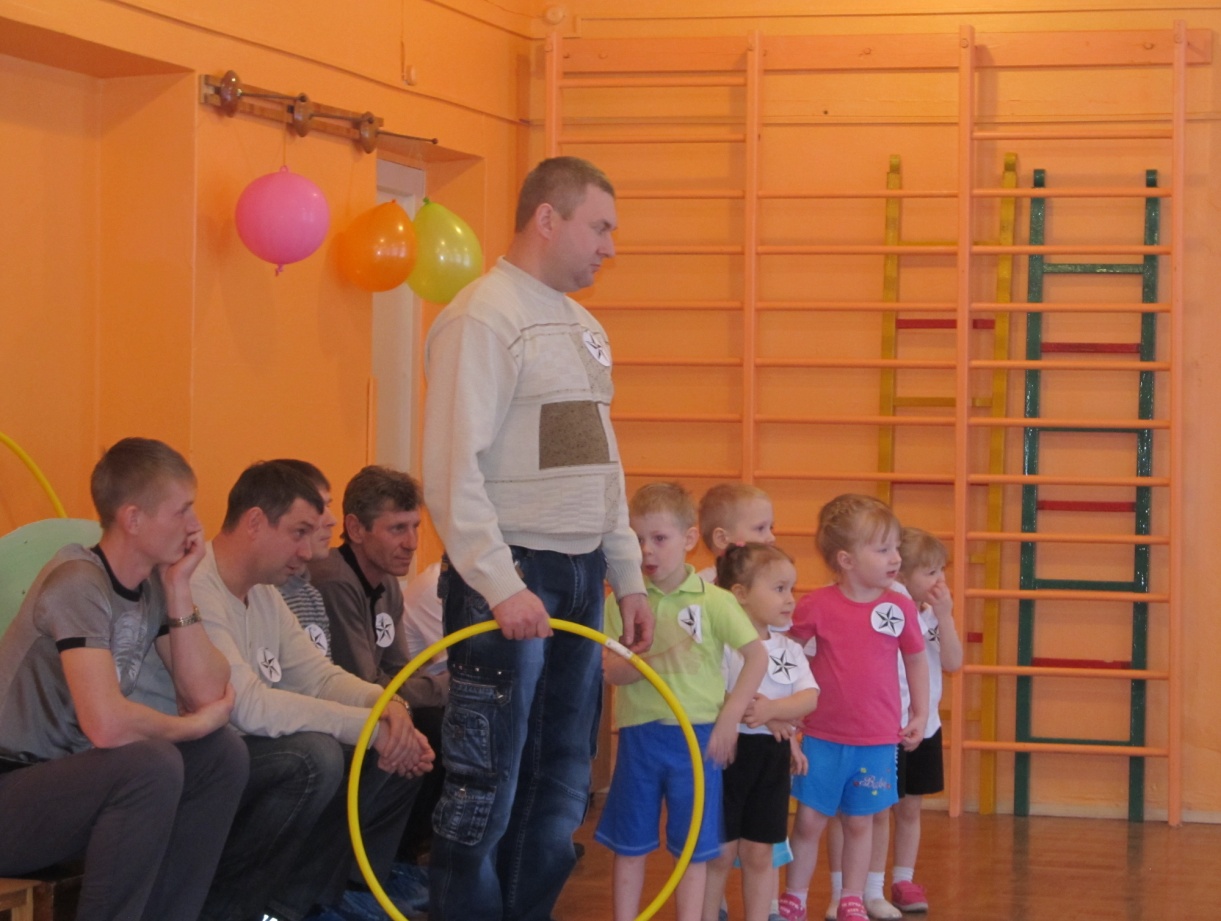 Здесь их ждали испытания на  прочность …
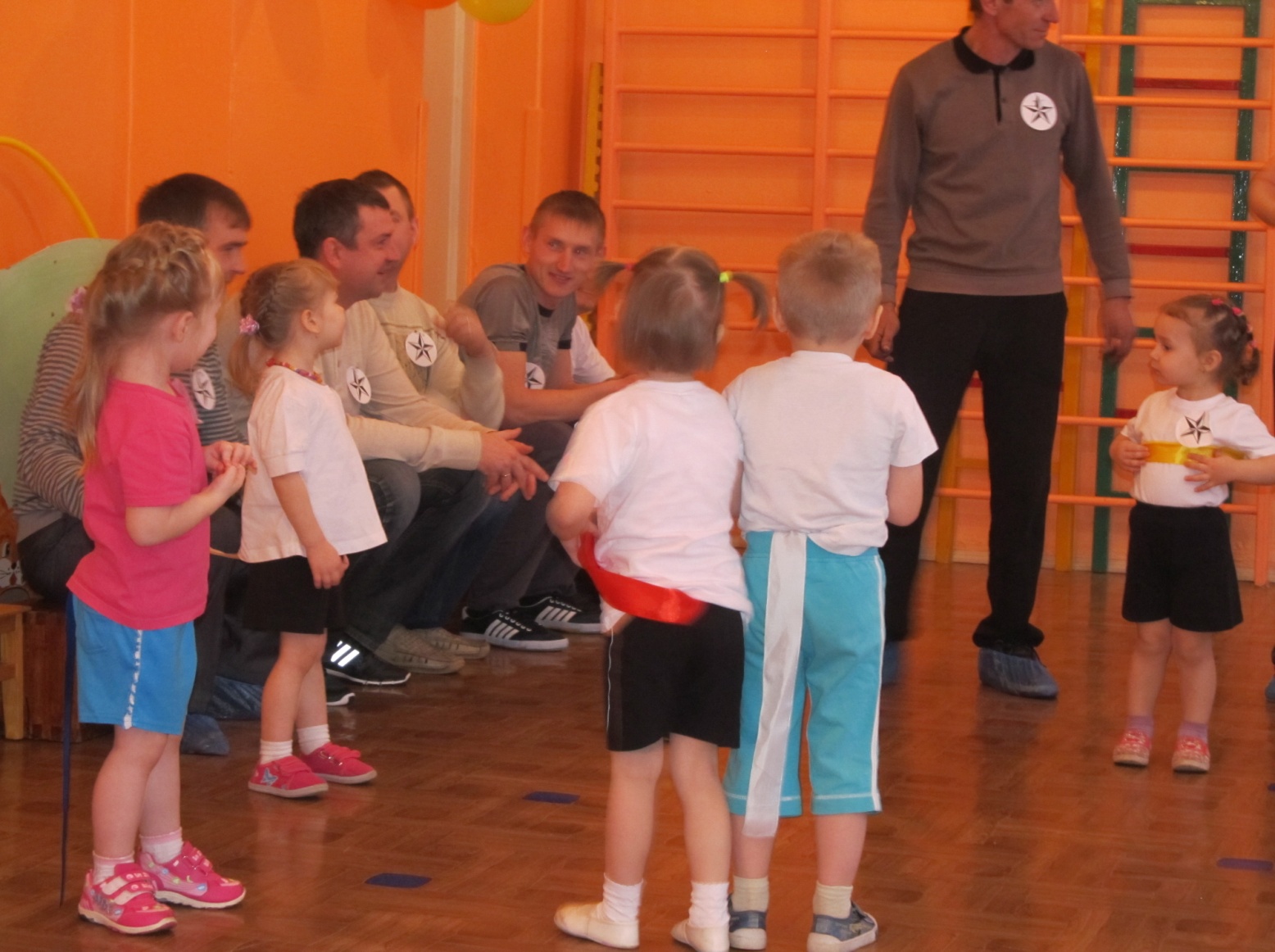 Умение действовать согласованно с командой..
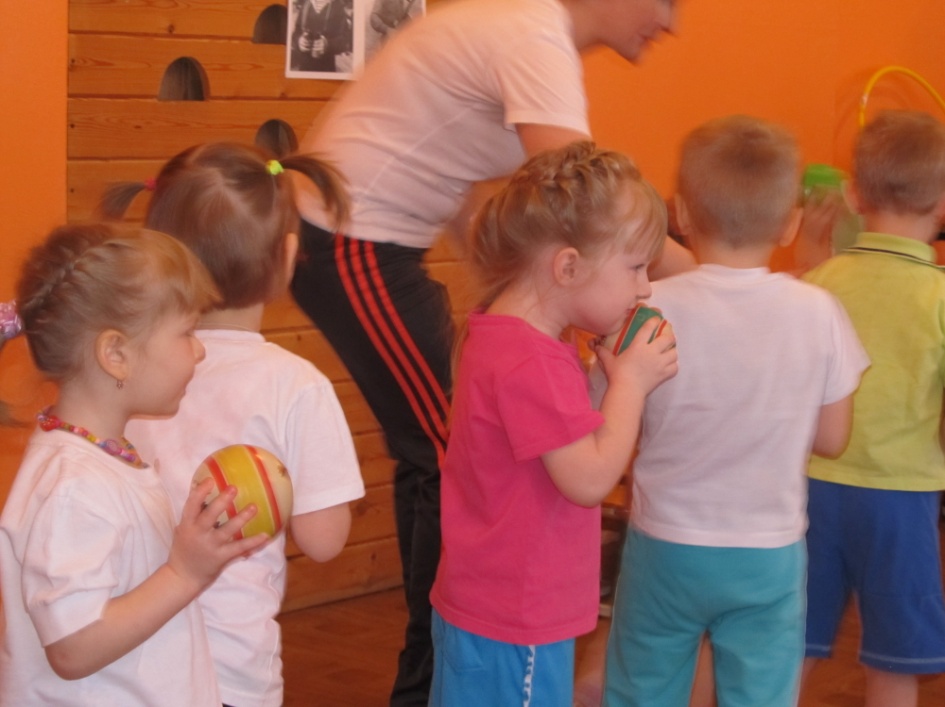 Почувствовать ответственность за команду
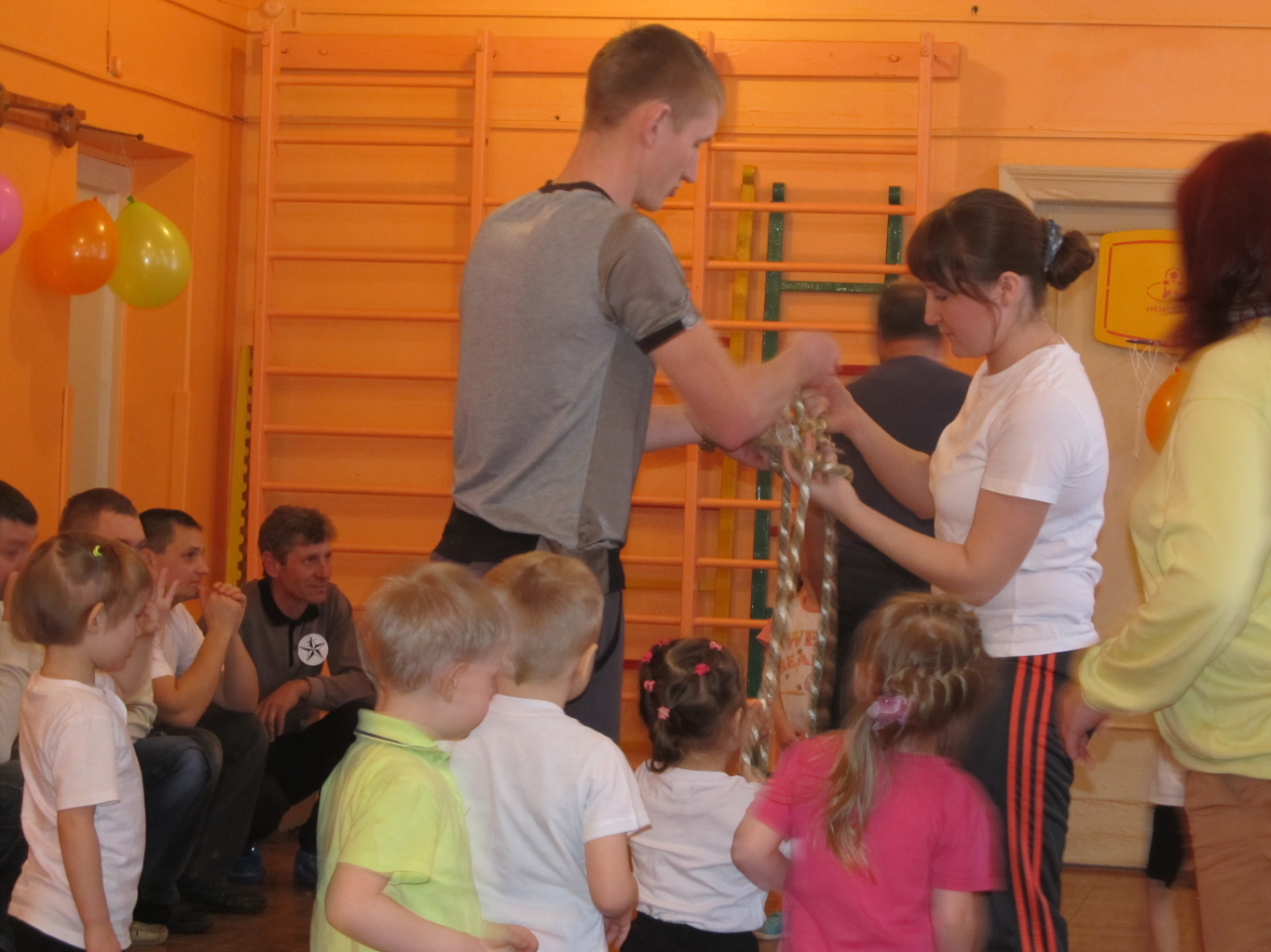 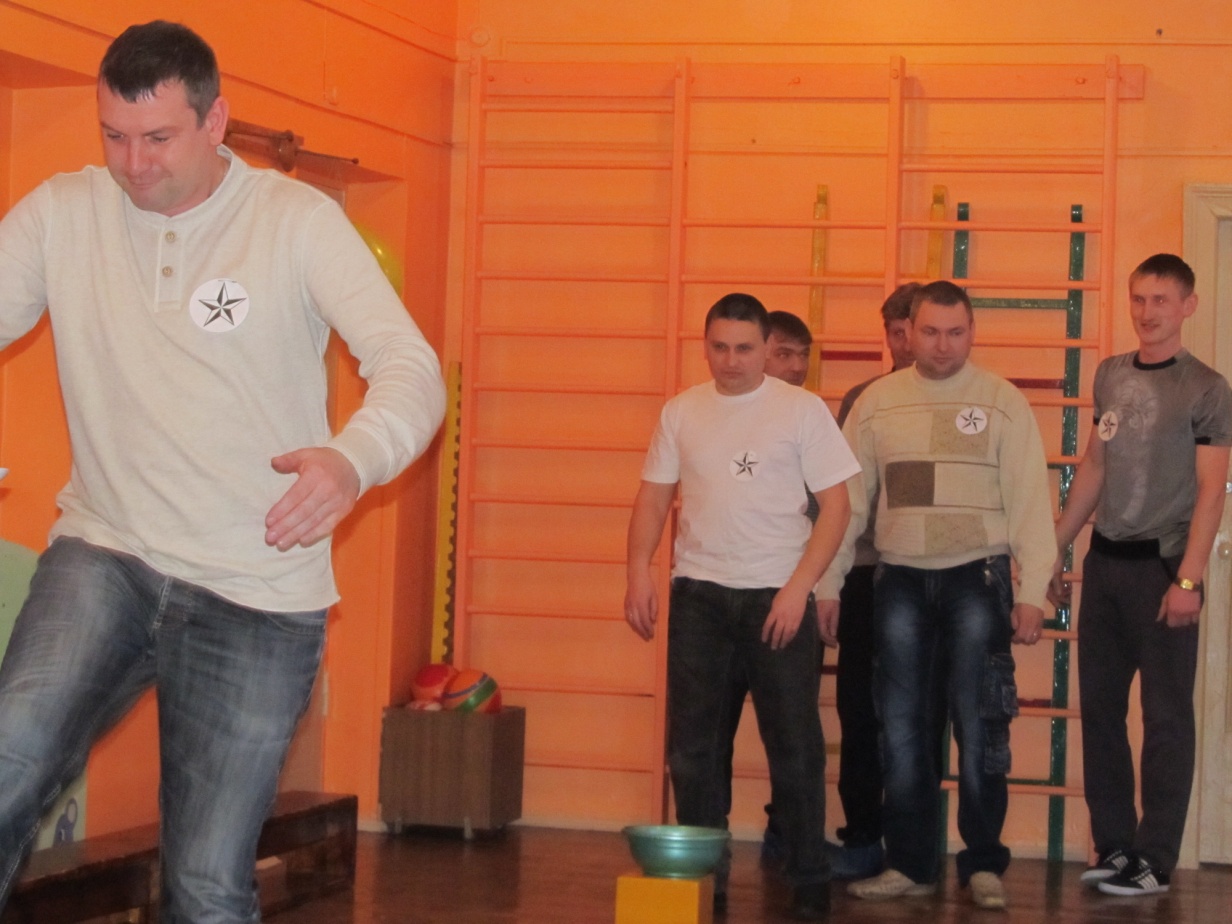 Появилась возможность почувствовать себя снова ребенком
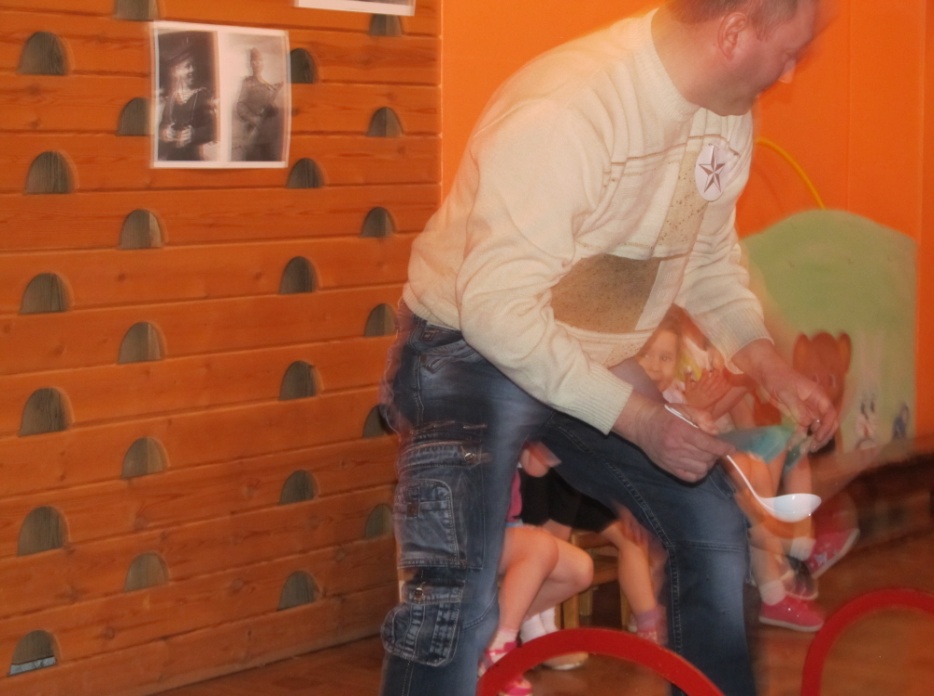 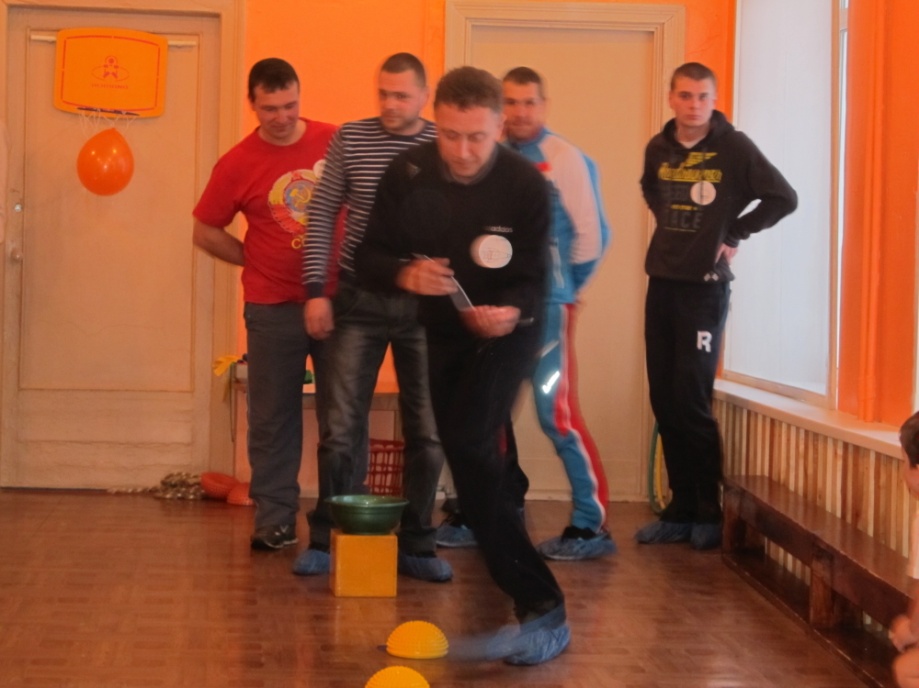 Выполнить различные  задания
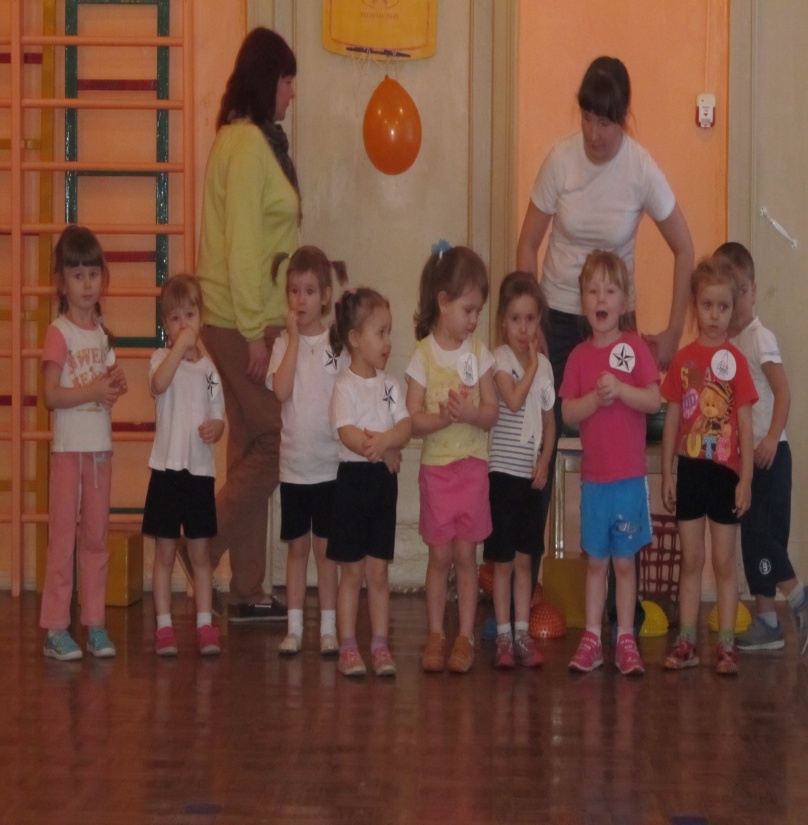 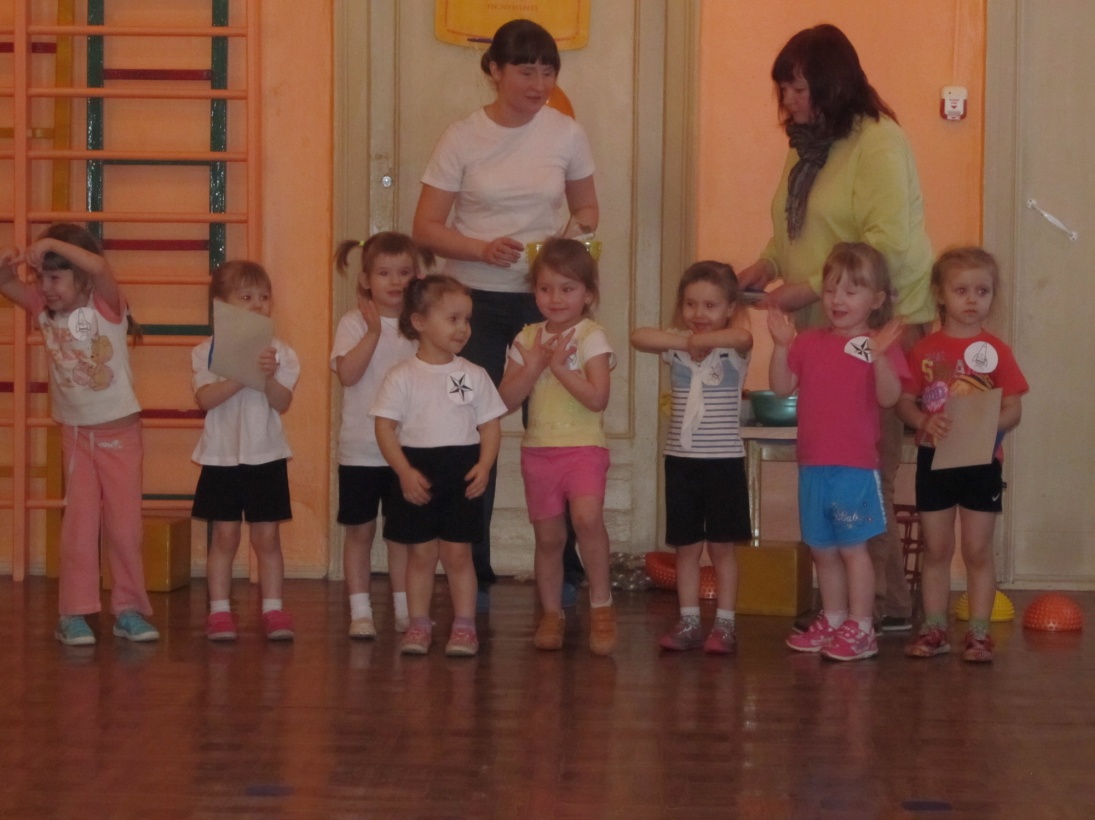 Оценить достижения своих детей
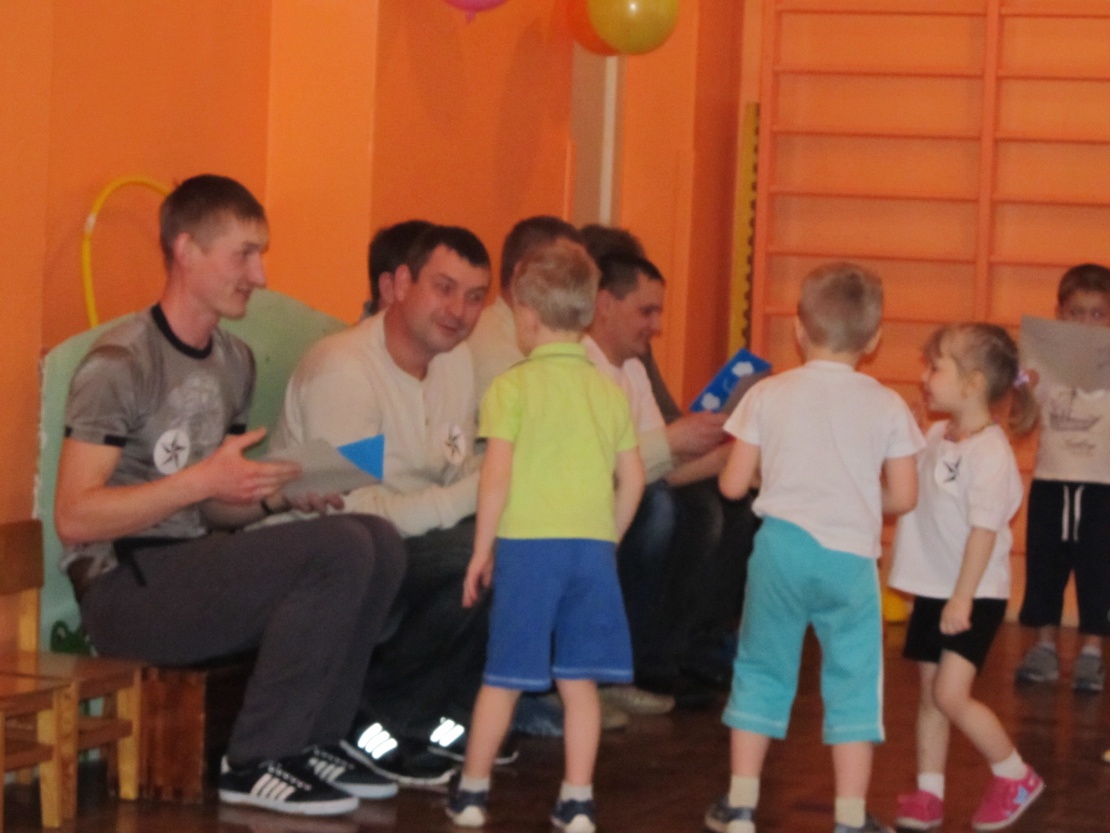 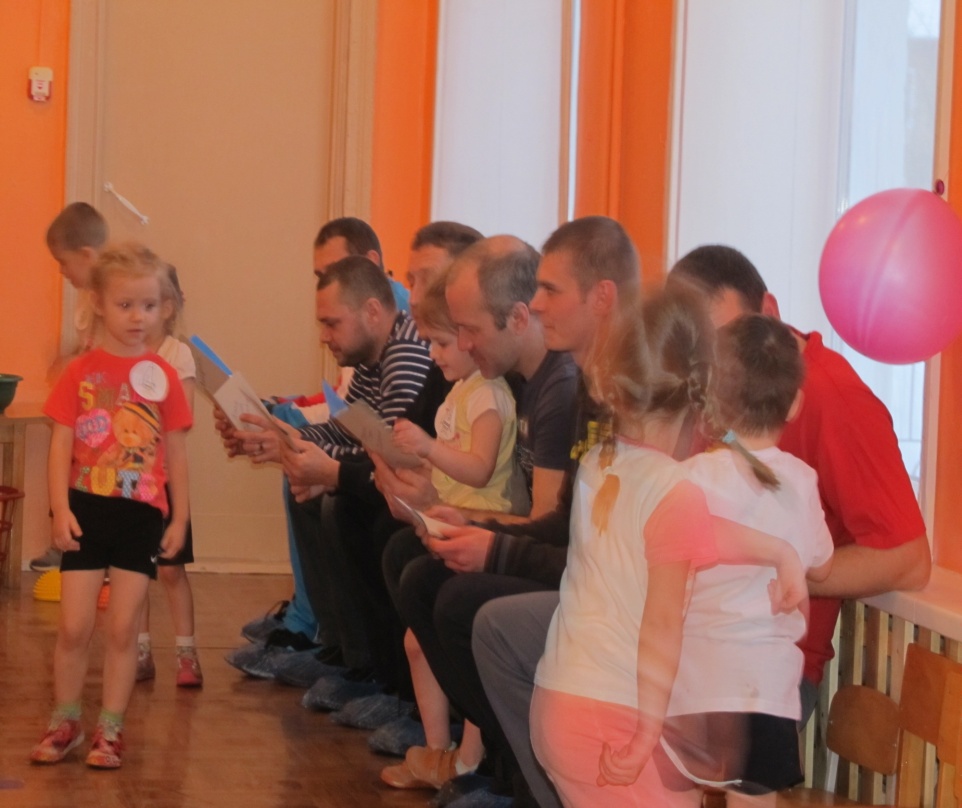 И, в награду получить поделки
 своих детей..
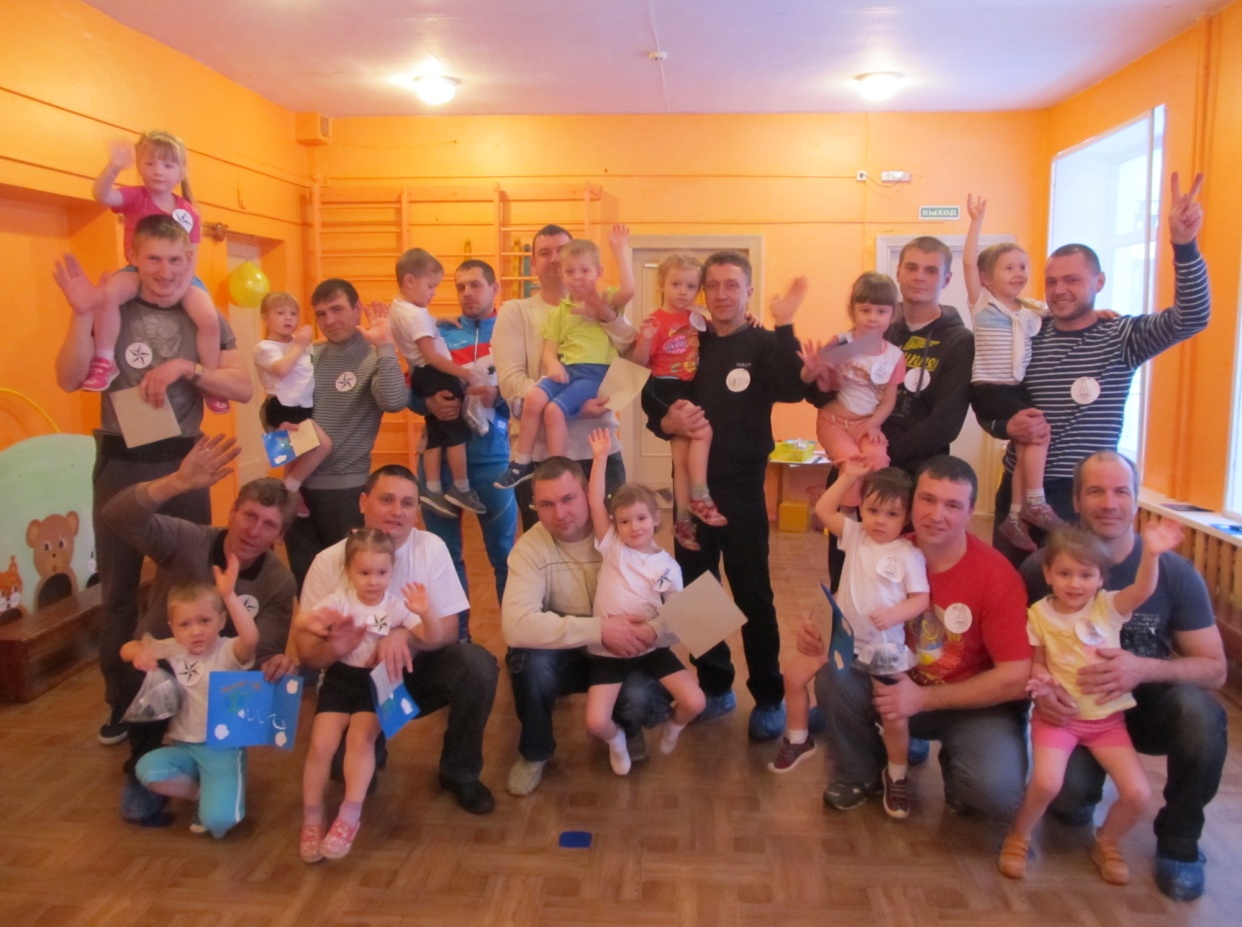 С  праздником